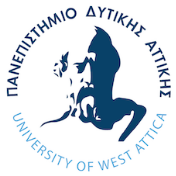 ΠΑΝΕΠΙΣΤΗΜΙΟ ΔΥΤΙΚΗΣ ΑΤΤΙΚΗΣ

ΤΜΗΜΑ ΝΑΥΠΗΓΩΝ ΜΗΧΑΝΙΚΩΝ
ΘΕΡΜΟΔΥΝΑΜΙΚΗ

ΘΕΡΜΙΚΕΣ ΜΗΧΑΝΕΣ (2)
Γεώργιος Κ. Χατζηκωνσταντής Επίκουρος Καθηγητής 
Διπλ. Ναυπηγός Μηχανολόγος Μηχανικός 
M.Sc. ‘’Διασφάλιση Ποιότητας’’
Τμήμα Ναυπηγικών Μηχανικών 
Πανεπιστημίου Δυτικής Αττικής (ΠΑ.Δ.Α.)
ΘΕΡΜΟΔΥΝΑΜΙΚΗ                         ΚΑΘΗΓΗΤΗΣ ΓΕΩΡΓΙΟΣ Κ. ΧΑΤΖΗΚΩΝΣΤΑΝΤΗΣ  2020
1
ΓΕΝΙΚΑ
Θερμική μηχανή
Μια μηχανή που λειτουργεί σύμφωνα με ένα θερμοδυναμικό κύκλο και μετατρέπει τη θερμότητα σε έργο
Τριβές 
Επιταχύνσεις
Χημικές αντιδράσεις
Απώλεια θερμότητας
Στον ιδανικό κύκλο δεν λαμβάνονται υπ΄όψιν :
ιδανικός κύκλος
Αμετάβλητη μάζα εργαζόμενου μέσου
Μεταβολές αντιστρέψιμες
Σταθερές ειδικές θερμοχωρητικότητες ίσες με τη μέση τιμή στην εξεταζόμενη μεταβολή
Απλούστευση λειτουργίας / κύκλου 
για τη θεωρητική μελέτη
OTTO
BRAYTON ( JOYLE , RANKINE)
Συμμετρικοί κύκλοι
Ιδανικοί κύκλοι
DIESEL
ΜΙΚΤΟΣ ΚΥΚΛΟΣ ( SABATHE’, SEILIGER)
Μη συμμετρικοί κύκλοι
2
ΣΥΜΜΕΤΡΙΚΟΙ ΚΥΚΛΟΙ
Κύκλος Carnot
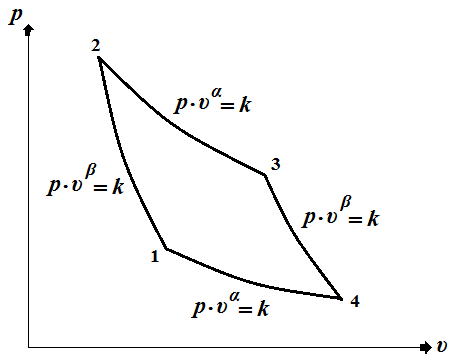 ΘΕΡΜΟΔΥΝΑΜΙΚΗ                         ΚΑΘΗΓΗΤΗΣ ΓΕΩΡΓΙΟΣ Κ. ΧΑΤΖΗΚΩΝΣΤΑΝΤΗΣ  2020
3
ΟΡΙΑ ΙΔΑΝΙΚΩΝ ΚΥΚΛΩΝ 1/3
Όρια θερμοκρασίας
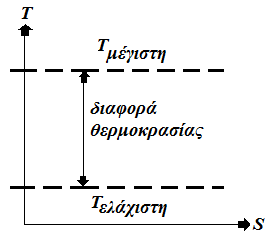 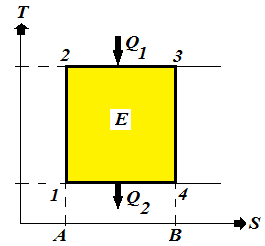 Επιφάνεια [Α23Β] = Q1
Επιφάνεια [Β41A] = Q2
4
ΟΡΙΑ ΙΔΑΝΙΚΩΝ ΚΥΚΛΩΝ 2/3
Όρια πίεσης
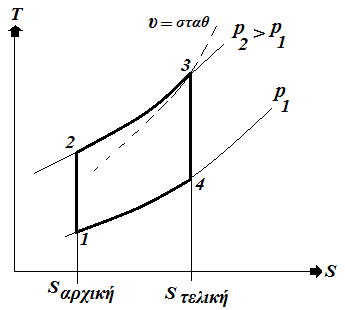 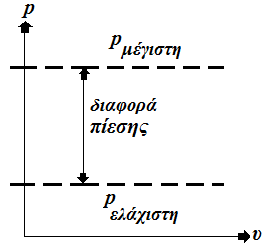 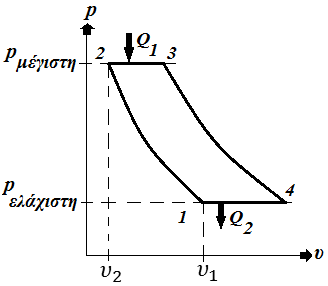 ,
(Κύκλος Joule)
,
,
Λόγος συμπίεσης
ή
5
ΟΡΙΑ ΙΔΑΝΙΚΩΝ ΚΥΚΛΩΝ 3/3
Όρια όγκου
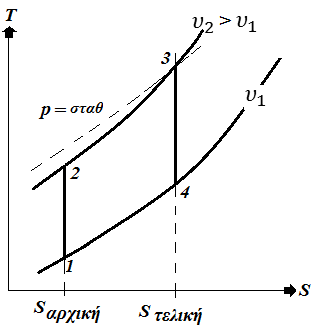 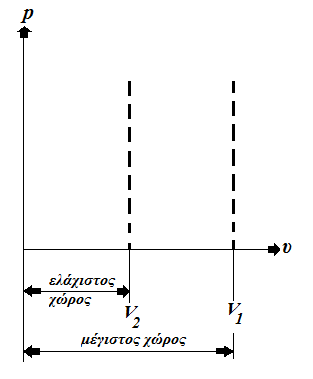 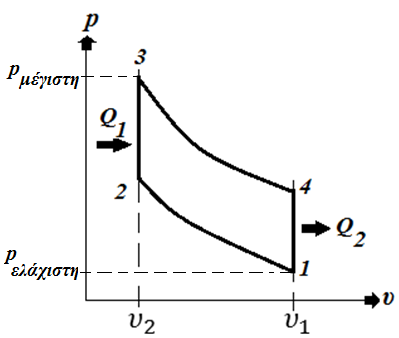 6
ΟΡΙΑ ΠΡΑΓΜΑΤΙΚΩΝ ΚΥΚΛΩΝ
2. Όρια πίεσης
1. Όρια θερμοκρασίας
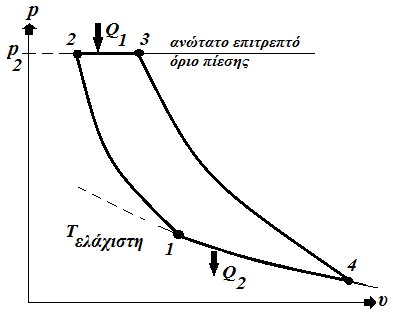 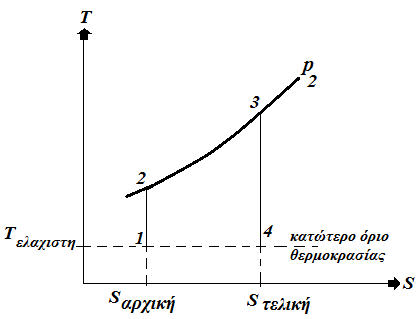 κατώτερο όριο  :  
     θερμοκρασία περιβάλλοντος
ανώτερο όριο  :  
     αντοχή υλικών κατασκευής   
     του κινητήρα
7
Περιορισμοί
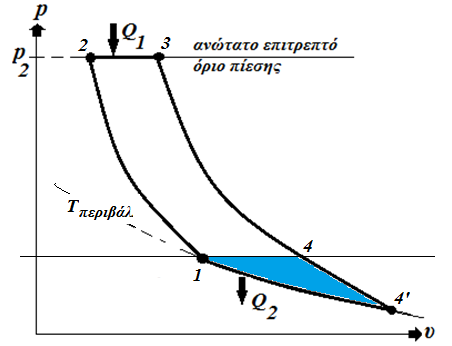 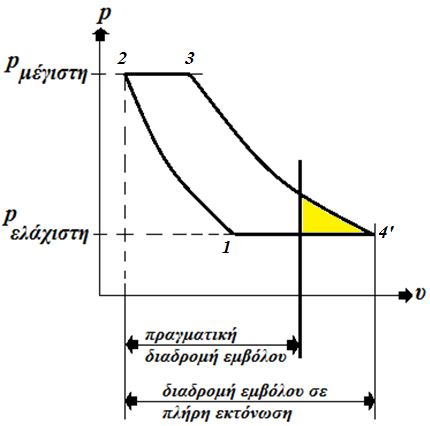 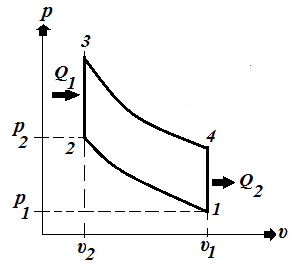 8
ΣΥΜΠΕΡΑΣΜΑ
ΚΥΚΛΟΣ BRAYTON (JOULE, RANKINE)
OTTO (Beau de Rochas)
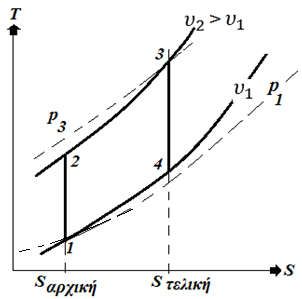 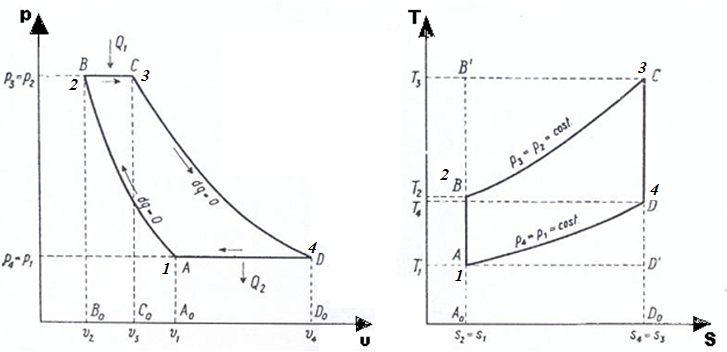 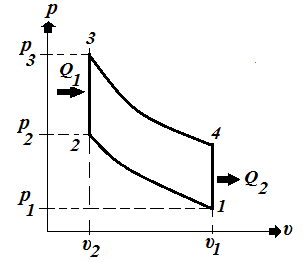 ΜΙΚΤΟΣ ΚΥΚΛΟΣ
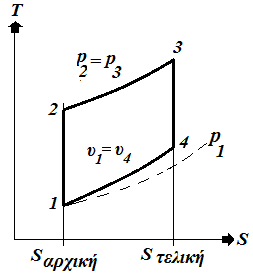 DIESEL
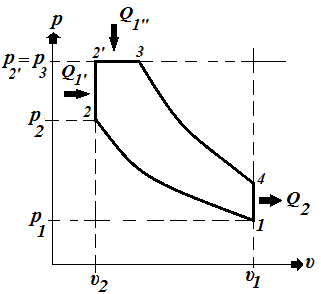 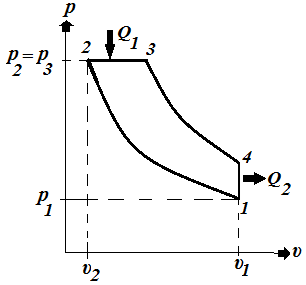 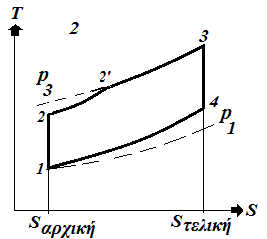 9
Κύκλοι θερμικών Μηχανών
10
ΚΥΚΛΟΣ ΟΤΤΟ
ΣΥΜΜΕΤΡΙΚΟΙ ΚΥΚΛΟΙ 1/2
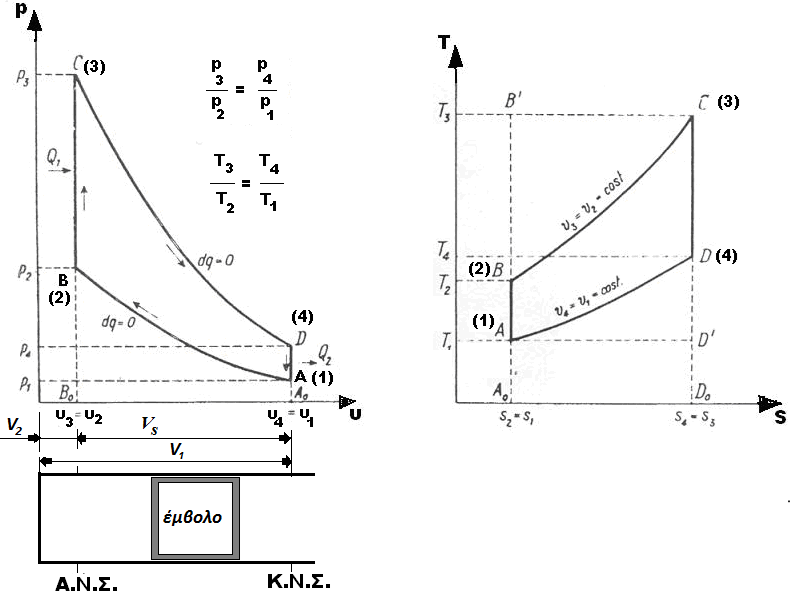 V2 =
Όγκος διακένων
VS =
Όγκος διαδρομής (όγκος εμβολισμού)
Βαθμός συμπίεσης
Βαθμός ισόχωρης καύσης
11
ΘΕΡΜΟΔΥΝΑΜΙΚΗ                         ΚΑΘΗΓΗΤΗΣ ΓΕΩΡΓΙΟΣ Κ. ΧΑΤΖΗΚΩΝΣΤΑΝΤΗΣ  2020
ΣΥΜΜΕΤΡΙΚΟΙ ΚΥΚΛΟΙ 2/2
ΚΥΚΛΟΣ BRAYTON (JOULE , RANKINE)
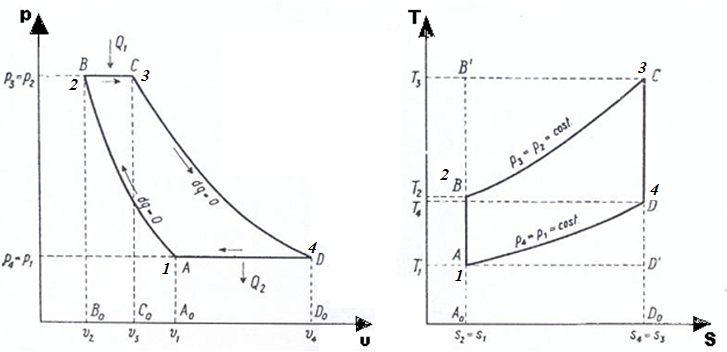 Λόγος όγκων υπό p = σταθ.
ή
Λόγος καύσης υπό p = σταθ.
Λόγος πιέσεων
ΘΕΡΜΟΔΥΝΑΜΙΚΗ                         ΚΑΘΗΓΗΤΗΣ ΓΕΩΡΓΙΟΣ Κ. ΧΑΤΖΗΚΩΝΣΤΑΝΤΗΣ  2020
12
ΚΥΚΛΟΣ DIESEL
ΜΗ ΣΥΜΜΕΤΡΙΚΟΙ ΚΥΚΛΟΙ 1/2
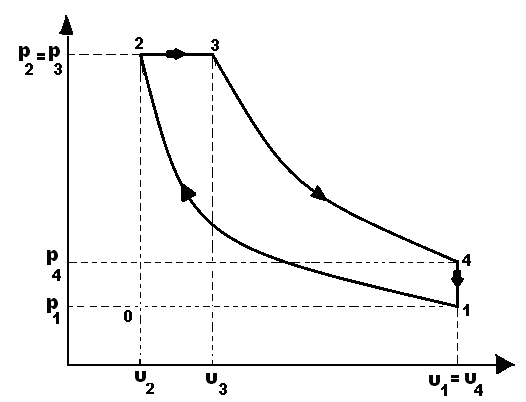 V2 =
Όγκος διακένων
VS =
Όγκος διαδρομής (όγκος εμβολισμού)
Βαθμός συμπίεσης
Βαθμός καύσης 
ή ψεκασμού 
ή διασκορπισμού
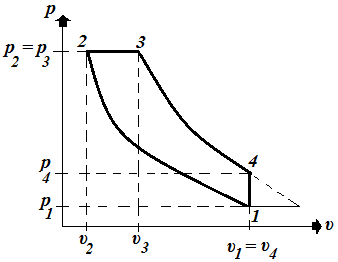 Διαφορά Diesel / Brayton
ΘΕΡΜΟΔΥΝΑΜΙΚΗ                         ΚΑΘΗΓΗΤΗΣ ΓΕΩΡΓΙΟΣ Κ. ΧΑΤΖΗΚΩΝΣΤΑΝΤΗΣ  2020
13
ΜΗ ΣΥΜΜΕΤΡΙΚΟΙ ΚΥΚΛΟΙ 2/2
ΚΥΚΛΟΣ ΜΙΚΤΟΣ  (SEILIGER ή SABATHE’)
Λόγος συμπίεσης
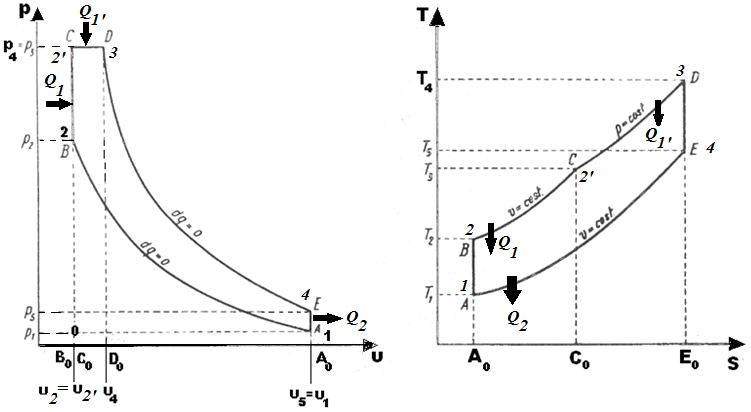 Λόγος ισοβαρούς καύσης
Λόγος ισόχωρης καύσης
  ή
Βαθμός  έκρηξης
ΚΥΚΛΟΣ DIESEL
ΘΕΡΜΟΔΥΝΑΜΙΚΗ                         ΚΑΘΗΓΗΤΗΣ ΓΕΩΡΓΙΟΣ Κ. ΧΑΤΖΗΚΩΝΣΤΑΝΤΗΣ  2020
14
ΒΑΣΙΚΕΣ ΣΧΕΣΕΙΣ ΠΑΛΙΝΔΡΟΜΙΚΩΝ ΜΗΧΑΝΩΝ
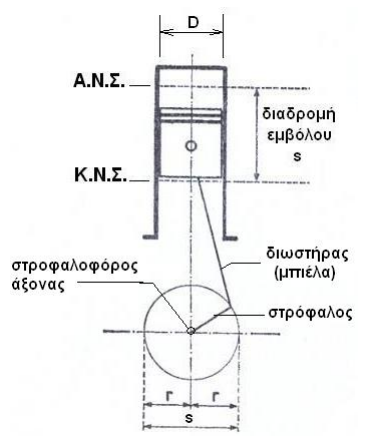 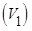 Συνολικός όγκος του κυλίνδρου, σε  cm3
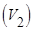 Όγκος θαλάμου καύσεως  σε  cm3
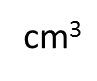 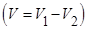 Κυβισμός σε
Λόγος συμπίεσης
Μέση ταχύτητα του εμβόλου
15
Μέση ενεργός πίεση
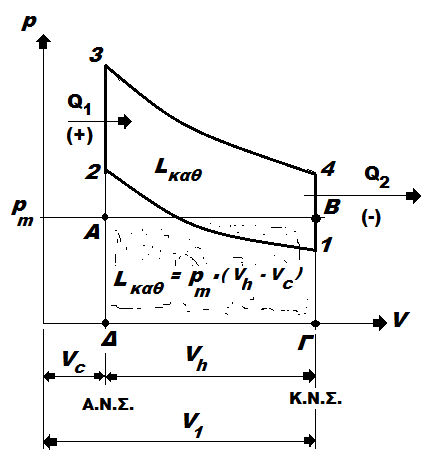 Είναι :
Όπου : όγκος εμβολισμού = (επιφάνεια εμβόλου x διαδρομή εμβόλου)
= [ 1234 ] = [ ΑΒΓΔ ] =
Όπου :
=  V2
S = διαδρομή εμβόλου
D = διάμετρος εμβόλου
Όγκος εμβολισμού (= κυβισμός)
2 για 2-χρονο κύκλο (κινητήρα)
z = αριθμός κυλίνδρων
k =
4 για 4-χρονο κύκλο (κινητήρα)
16
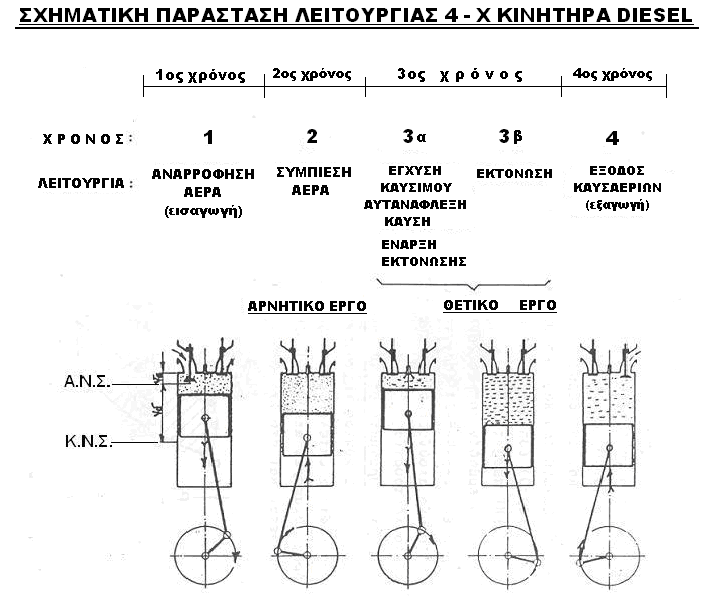 17
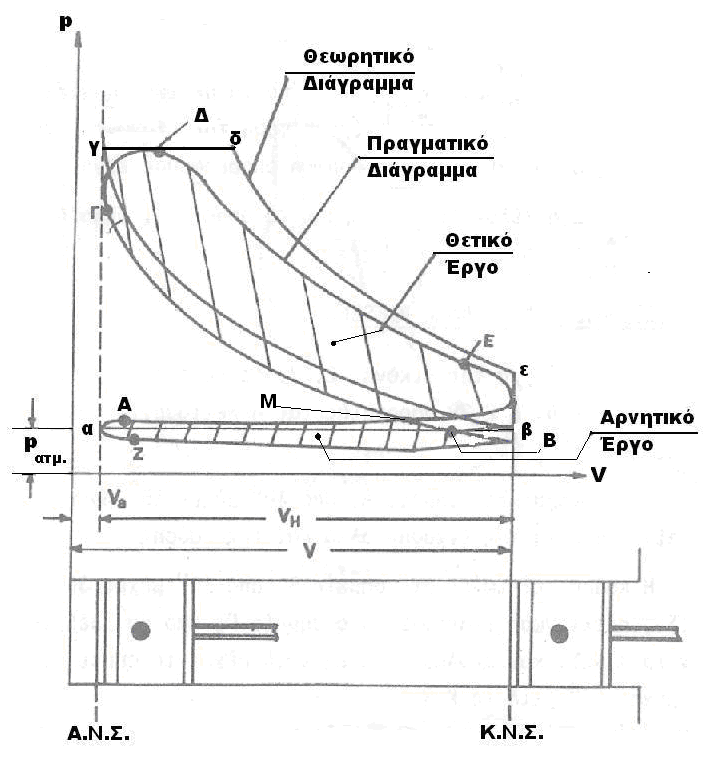 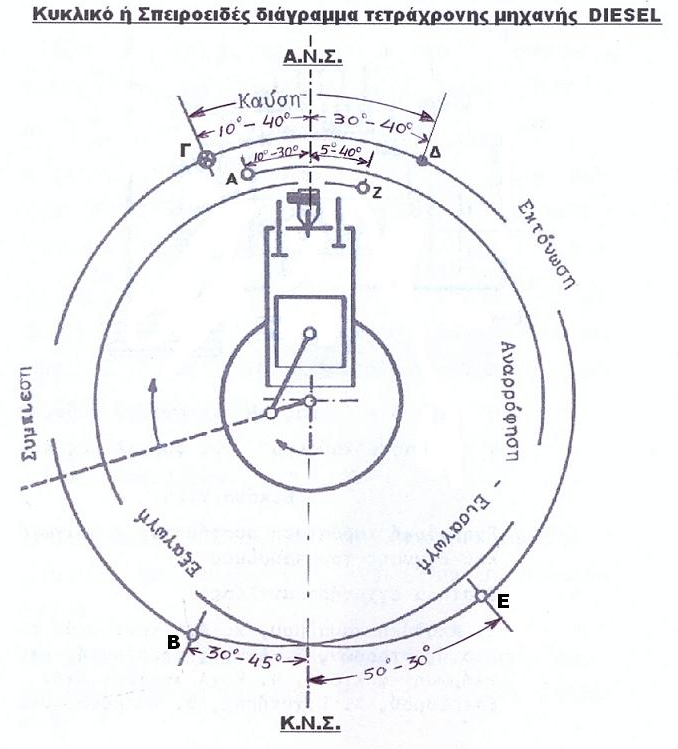 ΘΕΡΜΟΔΥΝΑΜΙΚΗ                         ΚΑΘΗΓΗΤΗΣ ΓΕΩΡΓΙΟΣ Κ. ΧΑΤΖΗΚΩΝΣΤΑΝΤΗΣ  2020
18
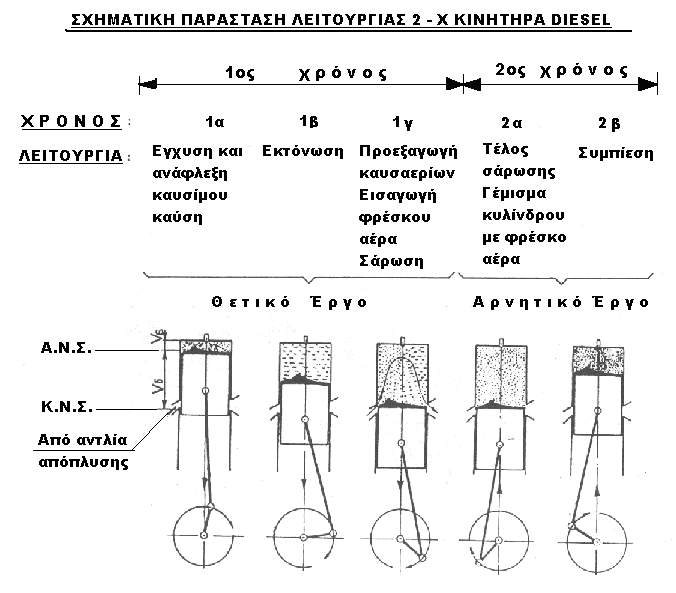 19